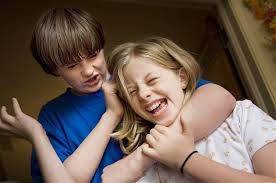 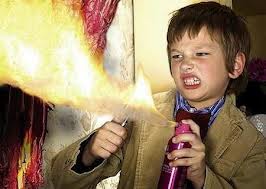 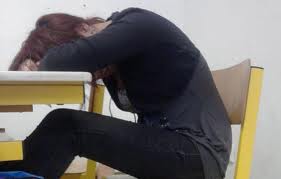 Problémové chování žáků ve škole - diagnostika, intervence
PhDr. Pavla Presslerová, Ph.D.
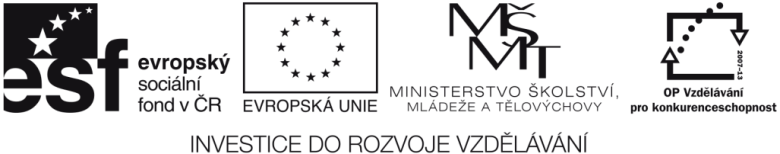 Dílčí témata
Problémové chování žáka a pedagog - praktické cvičení-  reflexe emocí, postojů a reakcí na projevy chování žáků, komunikační pasti, východiska
Modelové situace z praxe 
Specifika problémového chování vzhledem k věku dítěte 
Dítě s hyperkinetickým syndromem ve třídě - identifikace problému, diagnostika, spolupráce s rodiči a dalšími institucemi
Efektivní intervence při práci s dětmi s hyperkinetickým syndromem 
Rizikové chování - spektrum projevů, prevence, intervence 
Poruchy chování - definice, symptomatologie, etiologie 
Diagnostika poruch chování 
Vhodné přístupy k dítěti s poruchami chování 
Aktuální trendy - multidisciplinární spolupráce, individuální výchovné plány
Pracoviště věnující se dětem s výchovnými problémy
Základní literatura ke studiu
AUGER, M-T.; BOUCHARLAT, CH. Učitel a problémový žák. Praha: Portál, 2005. 
JUCOVIČOVÁ, D.; ŽÁČKOVÁ, H. Máte neklidné, nesoustředěné dítě? Metody práce s dětmi s LMD (ADHD, ADD) především pro učitele a vychovatele. Praha: D+H, 2007. 
KYRIACOU, CH. Řešení výchovných problémů ve škole. Praha: Portál, 2005. 
MIOVSKÝ, M.; SKÁCELOVÁ, L.; ZAPLETALOVÁ, J.; NOVÁK, P. Primární prevence rizikového chování ve školství. Praha: Sdružení SCAN, Univerzita Karlova v Praze & Toga, 2010. 
MUNDEN, A.; ARCELUS, J. Poruchy pozornosti a hyperaktivita. Praha: Portál, 2008. 
NAVRÁTIL, Stanislav a Jan MATTIOLI. Problémové chování dětí a mládeže: [jak mu předcházet, jak ho eliminovat]. Vyd. 1. Praha: Grada, 2011, 120 s. ISBN 978-80-247-3672-3.
PACLT, I. a kol. Hyperkinetická porucha a poruchy chování. Praha: Grada, 2007. 
PTÁČEK, R. Poruchy chování v dětském věku. Praha: Vzdělávací institut ochrany dětí, 2006.  
REIFOVÁ, S.F. Nesoustředěné a neklidné dítě ve škole. Praha:Portál, 1999. 
ŠTÍPEK, P. Dítě na zabití. Praha: Portál, 2011.
TRAIN, A. Nejčastější poruchy chování dětí. Praha: Portál, 2005. 
VÁGNEROVÁ, M. Psychologie problémového dítěte školního věku. Praha: Karolinum, 2004.
AUTOREFLEXE PEDAGOGA – CVIČENÍ
REFLEXE EMOCÍ, KTERÉ MOHOU PROJEVY PROBLÉMOVÉHO CHOVÁNÍ ŽÁKŮ VYVOLAT 
KOMUNIKAČNÍ PASTI 
MYLNÉ INTERPRERACE 
PASTI, ZAČAROVANÉ KRUHY 
SLABÁ MÍSTA V ŘEŠENÍ
Co je to problémové chování?
Z různých pojetí lze asi nejvýstižněji shrnout, že problémové chování žáka je chování dítěte, které překračuje očekávané projevy chování vzhledem k věku a k situaci, kontextu, nese v sobě negativní konotace. Pojem je tedy výsledkem sociálního konstruktu. Označujeme tak ty situace, kdy se dítě ve svých projevech opakovaně odlišuje od očekávatelné vývojové a sociokulturní normy chování dané věkové skupiny.
Podle Fontany (2003) je problémové chování takové chování, které je pro učitele nepřijatelné. Tato definice však poukazuje pouze na subjektivní pohled a vyhodnocení jednoho z aktérů interakce. 
Pro jednoho učitele tak určité chování žáka může být bráno jako problémové, pro druhého však nikoli. 
V našem pojetí chápeme označení problémového chování dítěte jako výsledek vzájemné interakce učitele, dítěte a rodičů, v níž se projevují specifické rysy osobnosti všech zúčastněných, podmíněné i situačním kontextem.
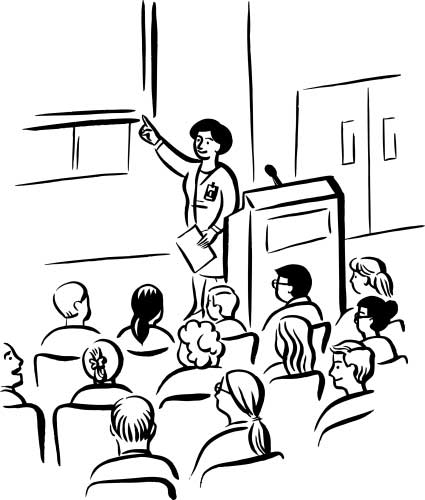 Terminologie v literatuře
problémové chování žáka (problem behaviour, misbehaviour, difficult behaviour), 
těžko zvladatelné chování žáka (difficult-to-manage behaviour), 
problémový žák (problem pupil), 
obtížně vzdělavatelný žák (difficult-to-teach pupil)
KONTEXTY PROBLÉMOVÉHO CHOVÁNÍ
MULTIFAKTORIÁLNÍ ETILOGIE 
VÝVOJOVÉ HLEDISKO 
PROBLÉMOVÉ CHOVÁNÍ versus PORUCHY CHOVÁNÍ (diagnostické rozlišení)
KONTEXT AKTUÁLNÍ ŽIVOTNÍ SITUACE DÍTĚTE
Hodnocení chování žáka jako problémového ve školním prostředí, by mělo vycházet z těchto aspektů:

funkce problémového chování 
smysl projevů chování z pohledu vývojových úkolů dítěte
prožívání dítěte
prožívání učitele
kvalita vztahu učitel – žák
kvalita komunikace mezi aktéry 
edukační kontext
klima v dané třídě
reakce vrstevníků 
kvalita spolupráce s rodinou dítěte


Tento přehled nám může být nápomocen při komplexnějším vyhodnocení projevů v chování žáka a představuje vodítko, jak se nenechat strhnout rychlými soudy, často jen na základě vnějších projevů, bez zvážení širšího kontextu situace
Štípek (2011) – Dítě na zabití
Dítě nezlobí proto, že vás chce trápit. Nedělá to naschvál. Nedělá to naschvál vám.
Dítě zlobí, protože na něco upozorňuje, o něco volá, něco potřebuje.
Ačkoliv dítě vypadá, že mu z toho plynou jen samé klady, ani ono není se vším spokojené. Možná to působí tak, že mu to tak vyhovuje, ale nemusí být s tímto stavem vůbec spokojené. 
Jen pokud je rodič (v našem případě pedagog) ochoten změnit něco i na svém chování, je možné měnit chová ní dítěte. Neznamená to ale dítěti ustoupit.
Nezměníme dítě samé, ani jeho podstatu. Můžeme se pokusit změnit "jen" jeho chování. Špatné není dítě, ale špatné může být jeho chování. To lze modifikovat.
TYPICKÉ PROBLÉMY V CHOVÁNÍ kazuistiky  -cvičení MLADŠÍ ŠKOLNÍ VĚK
STARŠÍ ŠKOLNÍ VĚK
Starší školní věk 
(Vliv vrstevníků – touha po uznání, pozitivní soc. status)
Testování komunikačních hranic
Vyrušování
Šikana
Zapomínání pomůcek
Nerespektování výchovných autorit
Záškoláctví
Rizikové chování  …………
Mladší školní věk 
Nezralost
Sociální nezralost
Fixace na dospělého 
Nadměrná úzkost
Hravost
Adaptační problémy
Nesoustředěnost
Nedbalost v práci
Podvádění
Agresivita
Vztek
Nízké sebehodnocení ……
SPECIFICKÉ PORUCHY CHOVÁNÍ A PORUCHY KONCENTRACE
Oblast problematiky dětí s poruchou pozornosti, dětí s hyperkinetickým syndromem představuje další z oblastí problémů v chování dětí, na kterou může třídní učitel, spolu s výchovným poradcem, u dítěte jako první upozornit, iniciovat (v nezbytné spolupráci s rodiči) odborné vyšetření dítěte. 

Jde o téma, které patří mezi často zmiňované okruhy, jež se podílejí na subjektivním vnímání náročnosti pedagogické práce. 

Prevalence (podíl výskytu jevu v populaci) se pohybuje přibližně u 6 % dětské populace, u chlapců je poměr vyšší, 3-5 :1.
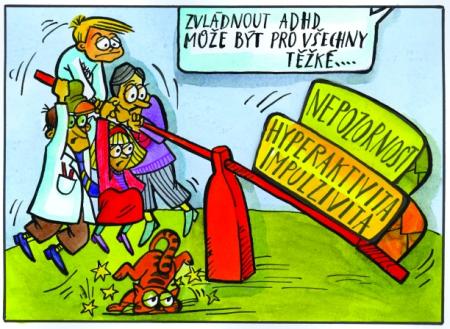 Terminologie
V české odborné literatuře se dříve užívaly diagnózy LDE = (lehká dětská encefalopatie) či LMD (lehká mozková dysfunkce), snažily se postihnout etiologii, poukazovaly na organický původ těchto poruch. Aktuálně užívané označení syndrom ADHD, syndrom ADD, případně hyperkinetický syndrom vychází z popisu projevů chování, symptomatiky. 
ADHD je zkratkou pro Attention Deficit Hyperactivity Disorder, tedy poruchu pozornosti s hyperaktivitou, 
ADD pro Attention Deficit Disorder, poruchu pozornosti. 
Termín hyperkinetická porucha pak odkazuje na diagnostiku lékařů.
Porucha se projevuje již v průběhu vývoje předškolního dítěte v podobě nedostatků v oblasti kognitivních a percepčně-motorických funkcí, v oblasti regulace afektů a emotivity a také v sociálním přizpůsobení. 
Multifaktoriální etiologie, mnohé ještě neobjasněno
Spektrum projevů v chování
Z neuropsychologických aspektů se projevuje:

změněné psychomotorické tempo, 
poruchy koncentrability, 
oslabení v serialitě (obtíže ve zvládání aktivit, jež vyžadují posloupnost, dílčí kroky ke splnění cíle, úkolu), 
oslabení pracovní paměti.
Z behaviorálních aspektů se projevuje: 
hyperaktivita (případně hypoaktivita), 
zvýšená impulzivita, 
velká výkonnostní variabilita, 
problémy v interpersonální komunikaci, 
emoční nevyrovnanost, častější střídání nálad, 
potíže v dodržování pravidel a hranic, 
nižší schopnost autoregulace, 
obtíže s orientací v čase a prostoru, 
oslabení v motorické koordinaci, rytmice
V rodinných vztazích lze zaznamenat :
výrazné zvýšení počtu konfliktů rodič – dítě (dítě – rodič), 
postupné zvýšení rodičovských příkazů a snížení citlivosti k potřebám dítěte ve snaze o důslednost ve výchově. 
V kontaktu s rodiči se pak projevuje více dětské nespolupráce a negativismu

A CO VZTAH PEDAGOG- ŽÁK?
Děti s ADHD bývají obecně málo produktivní. Ztrácejí nebo zapomínají své domácí úkoly, jejich školní práce je často chaotická, dezorganizovaná. Děti se specifickými poruchami chování mívají sníženou frustrační toleranci, chybí jim dostatečná sebekontrola, autoregulace a často bývají zaměřené na bezodkladné uspokojení svých vlastních potřeb. Pro tyto důvody nedosahují požadovaných znalostí. 
Z výše uvedeného je zjevné, že obraz dítěte se specifickou poruchou chování je velmi individuální. 
Pro správné nasměrování cílené pomoci je nezbytná komplexní diagnostika, která označí dílčí funkce, ve kterých má dítě obtíže, oslabení.
Diagnostická kritéria ADHD u dětí a adolescentů podle DSM-IV jsou následující:
Často neklidně hýbe rukama i nohama, vrtí se na židli.
Dělá mu potíže klidně sedět, i když je k tomu vyzván.
Snadno ho roztěkají vnější podněty.
Má potíže s vyčkáváním, až na něj dojde řada ve hrách nebo skupinových situacích.
Často vyhrkne odpověď na otázku ještě dříve, než byla otázka vůbec dovyslovena.
Dělá mu potíže sledovat instrukce, které mu dávají jiní (a to nikoliv z důvodu opozičního chování či nedostatku chápavosti, atd.) a selhává v dokončování úkolů.
Mívá potíže s udržováním pozornosti při práci ale i v mezních činnostech. 
Často “přeskakuje” od jedné ještě nedokončené činnosti ke druhé.
Dělá mu potíže hrát si potichu.
 Často povídá až příliš.
 Přerušuje jiné nebo jim skáče do řeči, nebo se plete do her jiným dětem. 
Často se zdá, že neposlouchá, co se mu říká.
 Ztrácívá věci, které jsou nezbytné k práci nebo k činnostem ve škole či doma.
 Pouští se do fyzicky nebezpečných činností, aniž by bralo v úvahu možné následky (a nedělá to proto, že by jen vyhledávalo napětí pro napětí), např. vbíhá do vozovek, aniž by se rozhlédlo.
Diagnostické kritérium tohoto popisu platí následovně: ve věku 3 - 5 let je významné 10 a více příznaků, od 6 do 12 let 8 a více příznaků a od 13 do 18 let je klinicky příznačné 6 a více příznaků. Důležitý je také časový faktor, kdy tyto projevy musí trvat nejméně 6 měsíců. 
Aby se porucha pozornosti mohla kvalifikovat jako ADHD, musí nepříznivě ovlivňovat školní výkon dítěte a současně se musí projevovat výrazným rozporem mezi intelektovými schopnostmi dítěte a jeho učební produktivitou (Paclt, 2007).
Obecně existují tři základní symptomy ADHD: porucha pozornosti, hyperaktivita a impulzivita, které se mohou i nemusí vyskytovat současně, MKN -10 však vyžaduje pro stanovení diagnózy přítomnost všech tří.

Komorbidita: rizikové chování, SPU
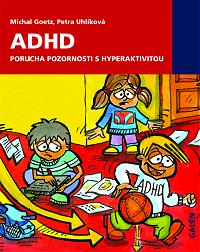 Vhodný přístup ve škole
Goetz, Uhlíková: ADHD. Porucha pozornosti s hyperaktivitou.
Příručka pro starostlivé rodiče a zodpovědné učitele. Praha: Galén, 2009.
TAYLOR, John F. Jak přežít s hyperaktivitou a poruchami pozornosti: rádce pro děti s ADHD a ADD. Vyd. 1. Praha: Portál, 2012, 124 s. ISBN 978-80-262-0068-0.
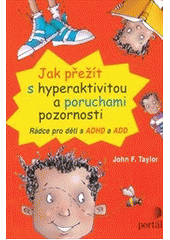 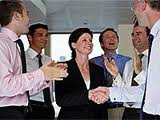 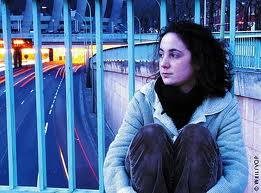 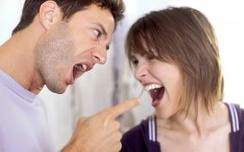 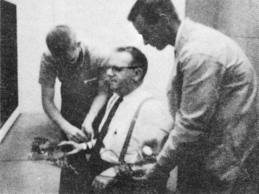 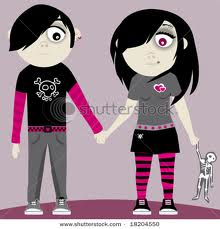 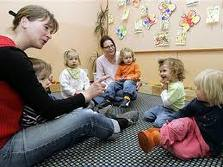 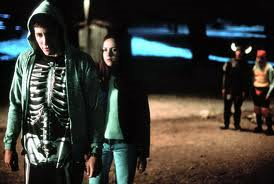 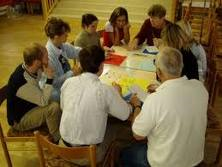 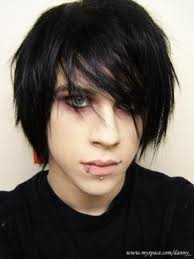 Struktura přednášky
Uvedení do problematiky – co jsou na co nejsou poruchy chování?
Jaké vědní disciplíny se tématem zabývají?
 Klasifikace poruch chování – typy, druhy, jejich  typické projevy, prognóza 
Etiologie, epidemiologie, komorbidita PCH
Diagnostika poruch chování 
Terapie poruch chování 
Výchovné poradenství – jak přistupovat k dětem s poruchami chování?
Kde je možné vyhledat odbornou pomoc? Kontakty na odborná pracoviště. 
Kazuistika 
Výzkumné šetření
Poruchy chování v dětství představují poměrně
rozšířený psychologický a psychiatrický jev.

„Poruchy chování lze charakterizovat jako odchylku  v oblasti socializace, kdy jedinec není schopen respektovat normy chování na úrovni odpovídající jeho věku, event.na úrovni  svých rozumových schopností.
     (Vágnerová, 1999) 

To, co je společensky žádoucí (norma), určuje společnost, osvojujeme si během života, socializace
při porušování těchto norem – represe či léčba  
         nutný multidisciplinární přístup  (psychologie, etopedie, psychiatrie, sociální práce…….exekutiva, vězeňství)
Děti s PCH jsou silně ohroženou skupinou
Jsou ohroženy negativními psychosociálními jevy
Prognóza jejich školní kariéry je pesimističtější (vylučovány ze školských zařízení/častá změna, častý odklad, nedokončení  SŠ) 
Ohroženy i dalšími zdravotními riziky – větší výskyt úrazů, vyšší výskyt žloutenky, dívky s poruchami chování častěji otěhotní před 18. r. věku
Narušení rodinných vztahů – děti pokládané za nevychované a zlomyslné, rodiče  mohou propadat beznaději, či volí přísné tresty, jimž dítě není sto dostát, jsou bez efektu 
V dospělosti vyšší riziko nezaměstnanosti či trestné činnosti, špatné integrace, problémy v interpersonálních vztazích 
! Poruchy chování ale nemusí znamenat doživotní dogma, nejde o přímou 	kauzalitu , lze vhodným výchovným přístupem, terapií, včasnou 	diagnostikou, emoční podporou dítěti pomoci.
EPIDEMIOLOGIE
Autoři se liší – ale některé studie (např. Malá, 2000) hovoří až o 20% výskytu mezi dětmi školního věku 
Poměr chlapců a dívek (také velký rozptyl) 4-12: 1
 			zkušenosti kurátorů pro  mládež, dívky mají v posledních letech tendenci chlapce „dohnat“, tedy poměr se snižuje
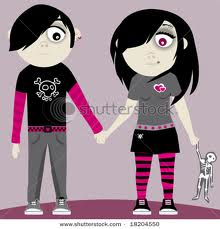 Co ale nejsou poruchy chování?
Je třeba odlišovat:
Od situační reakce dítěte na závažnou situaci
Špatná adaptace na nové podmínky (např. nástup do MŠ, apod.)
Reakce na trauma
Rozchod rodičů
Projevy syndromu CAN….
Vývojová specifika (např. období vzdoru)

                   v některých těchto situacích může dítě 		      svým „nevhodným“ chováním volat o   		     pomoc
Faktory zvyšující riziko rozvoje PCH
Multifaktoriální etiologie
Interakce genetických/dispozičních, rodinných a sociálních faktorů 
(biologické markery: vyšší hladina testosteronu, snížená hladina dopaminu, noradrenalinu a serotoninu)
Zátěž v rodině – korelace s PCH u rodičů, alkoholismem, trestnou činností, NL 
Vysoká korelace s nízkým socioekonomickým statutem rodiny
Neúplná rodina
Ale i u „funkčích“ rodin – malá koheze rodiny, málo společně stráveného času, dítě nemá vzor, nuda….
Rodinné i subkulturní normy- co ještě tolerují a co již považují za závadové – různé hranice 
Masmédia, internet
Jaká diagnostická kritéria se používají?
Diagnostická kritéria podle 2 klasifikací
MKN-10 (Evropa), DSM IV-R (zejména USA) 
Aktuálně se rozlišují 4 základní PROJEVY PCH
Agresivita nebo závažné náznaky ohrožení lidí nebo zvířat
Úmyslné poškozování věcí a majetku
Opakovaná porušení domácích nebo školních pravidel, právní delikty
Stálé lhaní, vyhýbání se důsledkům svého chování nebo snaha získat výhody či věci hmotného charakteru nepoctivou cestou.
Dg. kritéria
Opakující se stabilní vzorce chování, ve kterých jsou porušovásociální ny normy, pravidla a práva druhých

Během uplynulého roku musí být přítomny alespoň 3 symptomy, s jedním symptomem trvale přítomným v posledním půlroce. (viz  následující 4 skupiny projevů) – izolované projevy PCH v různých etapách dětství a dospívání prokazuje až 80% dětí –proto je nutná kvalitní diagnostika, nelze vycházet pouze z jednorázového aktu 

+ PCH významně zhoršují školní a pracovní fungování 

Zkušený psychiatr, psycholog – mezioborová spolupráce
1. Agrese k lidem a ke zvířatům
A, často šikanuje, vyhrožuje a zastrašuje druhé
B, často začíná pranice, bitky
C, jako zbraň používá předměty, které mohou těžce zranit druhé
D, projevuje fyzickou agresi a hrubost k lidem
E, projevuje fyzickou agresi a hrubost ke zvířatům
F, krade způsobem, při němž dochází ke střetu s obětí – LP, vydírání…)
G, Vynucuje si na druhém sexuální aktivitu 

(Malá, 2000)
2. Destrukce majetku a vlastnictví
A, zakládá ohně se záměrem vážného poškození 
B, ničí majetek druhých 

(Malá, 2000)
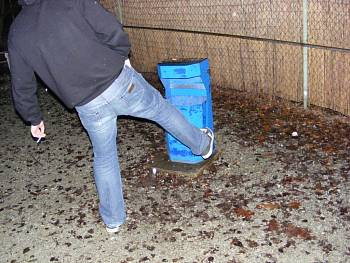 3. Nepoctivost nebo krádeže
A, Vloupává se do domů, budov a aut
B, často lže, aby se vyhnul povinnostem, získal prospěch či výhody
C, krádeže bez konfrontace o obětí (obchod…)

(Malá, 2000)
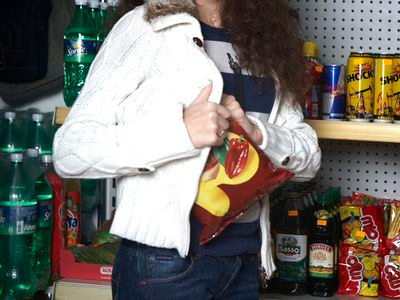 4. Vážné porušování pravidel
A, Před 13. rokem věku opakovaně zůstává přes zákazy rodičů celé noci venku
B, utíká z domova (nejméně 2x), nebo se samo nevrátilo po dlouhou dobu 
C, časté záškoláctví před 13.rokem věku 

(Malá, 2000)
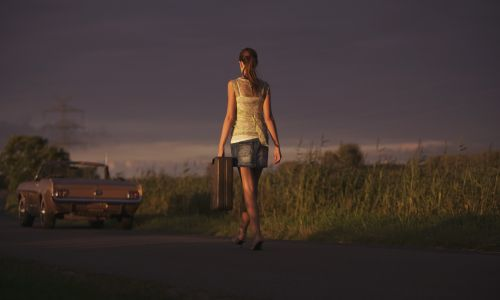 Specifika závažnosti
LEHKÁ PORUCHA
STŘEDNÍ PORUCHA
TĚŽKÁ PORUCHA 


PORUCHY SE ŠPATNOU PROGNÓZOU



PORUCHY S LEPŠÍ PROGNÓZOU
Prediktory špatné prognózy
Manifestace v útlém dětství  - (vzdorovitost, dráždivost)
Chování se stabilně opakuje, nemění se se změnou prostředí 
Špatné vztahy s vrstevníky 
Přidružené poruchy (ADHD, ADD, impulzivita)
Narušené rodinné prostředí
Prostředí ohrožené sociálním vyloučením 

Špatná prognóza:
Základní typy poruch se špatnou prognózou – dle MKN 10
A, Dezinhibovaná příchylnost v dětství  
- Charakteristická výskytem u dětí do 5-ti let 
Silný signál nefungování v rodině
Dítě si nevytvoří bezpečný vztah k blízkým lidem
Velmi obdobné syndromu deprivovaného dítěte
Typická je vztahová rozptýlenost bez zaměřené náklonnosti, chudé sociální interakce, neschopnost důvěrného vztahu jak k vychovatelům, tak k vrstevníkům
(ústavní děti – věší se na každého)
B, PORUCHA OPOZIČNÍHO VZDORU 
- Charakteristická výskytem u mladších školáků do 10-ti let
Negativistické, nepřátelské, vzdorovité, provokativní, rušivé chování, zlost, podrážděnost, podezřívavost, nízká frustrační tolerance, psychické trápení druhých – často obviňují z chyb druhé, také projevy výrazné vulgarity 
Často „rozbitý domov“ , nestimulující sociální prostředí
Častěji u chlapců, frekventovaně bývá spojeno s hyperkinetickou poruchou (AHDH)
C, NESOCIALIZOVANÁ PORUCHA CHOVÁNÍ 

závažná, disociální až antisociální chování
Zahrnuje PCH samotářského agresivního typu 
Projevy agresivity vůči lidem, i ke zvířatům, krutost, vandalismus 
Útěky, záškoláctví  
Ublížení na zdraví, LP
Pro dg. důležité: trvale narušené vztahy k vrstevníkům, izolace, neoblíbenost, bez projevů empatie k druhým
Základní typy poruch s lepší prognózou – dle MKN 10
A, Porucha chování ve vztahu k rodině 
Agresivní chování omezené na domov, rodinu – krádeže, destrukce věcí, zakládání ohně (byt, chata) 
Důležité pro dg – dítě má normální sociální vztahy mimo rodinu 
B, Socializovaná porucha chování 
-  Spojená se zapojením do vrstevnické skupiny (přátelství, rituály, struktura organizace) 
Sociálně nežádoucí chování mimo domov 
Negativní vztah ke škole, záškoláctví, krádeže s druhými
Pozitivnější prognóza
Pozdní nástup
Relativně omezené spektrum projevů
Sociální vázanost 
Relativně dobré rodinné zázemí
Komorbidita
Častější kombinace s :
Poruchy emocí
ADHD
SPU
V pozdějším věku zneužívání NL 


Výskyt další poruchy zhoršuje prognózu
TERAPIE
Efekt včasnosti
Multidisciplinarity
Komplexnosti 
Systematičnosti
Dlouhodobosti

Nejzásadnější v intervenci odborníka je naučit rodiče techniky jasné, přímé a specifické komunikace s dítětem.
Formy terapie
Pedagogicko psychologické poradenství, výchovné poradenství
Psychoterapie – socioterapie, nácvik žádoucích vzorců chování, rodinná terapie, KBT 
Edukativní pomoc – např. doučování, nácvik, motivační prvky
Medikace –neuroleptika, antidepresiva – psychiatrické vyšetření
KDE HLEDAT POMOC?
PPP
Ambulantní služby – psychologové, psychiatři
SVP  - ambulantní, stacionář, pobyt. oddělení 
Diagnostické ústavy
Psychiatrické kliniky 
OSPOD
Policie ČR
Probační a mediační služba 

KONTAKTY: na každé škole od výchovného poradce, školního psychologa, u pediatrů 
www.sancedetem.cz
www.msmt.cz – sekce sociální programy
www.nuv.cz



Máte svou databázi pomocné sítě?
Několik doporučení pro rodiče (Ptáček, 2006)
• Snažte se minimálně o 10 minut společné hry nebo aktivity denně a to i přes možnou
 (oboustrannou) nechuť a deklarovaný odpor.

• Podporujte a chvalte dítě za konkrétní projevy žádoucího chování. 

Jestli je to možné, sledujte výskyt žádoucího chování spolu s dítětem pomocí grafu. 

Dohodněte se na odměně, kterou dostane při dosažení určité úrovně. Měňte cíle a odměny v intervalu 2 – 6 týdnů.

• Stanovte jasná domácí/školní pravidla. Dávejte jasné a stručné pokyny vedoucí k
žádoucímu chování místo zákazu nežádoucího (např.: „Prosím jdi pomalu.“ namísto
„Nelítej.“).

• Poskytujte dítěti pevnou, klidnou a důslednou zpětnou vazbu na jeho nežádoucí
chování.
Několik doporučení pro rodiče (Ptáček, 2006)
Mnoho nežádoucích vzorců chování vymizí, jestliže ho ignorujeme. Ale
jestliže tuto techniku zkusíme jako první, může naopak jeho výskyt narůst!

• Rozptýlit dítě od nežádoucího chování je mnohem efektivnější než verbální zákaz.

Jestliže ignorování ani rozptýlení nefunguje, použijte techniku „přestávky“. Nechtě dítě o samotě, pošlete jej do „nudné“ místnosti nebo místa na více než minutu – intervaly přidávějte s věkem dítěte, max. na 10 min. 

V každém případě se vyhněte hádkám a dodatečnému poučování a vysvětlování. To vede pouze k dodatečné pozornosti k nežádoucímu chování

Zorganizujte čas dítěte, tak, abyste předešli obtížím –aktivity, dozor, prevence možných kolizí
Dohlížejte na volný čas a jeho způsob trávení, včetně ověření, zda tam dítě opravdu bylo

Pokuste se o koordinaci výchovného přístupu v rodině, ve škole i dalších institucích, které d. navštěvuje
ZÁKLADNÍ STUDIJNÍ LITERATURA
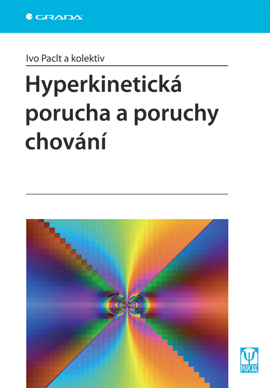 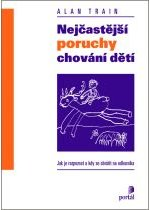 ZÁKLADNÍ STUDIJNÍ LITERATURA
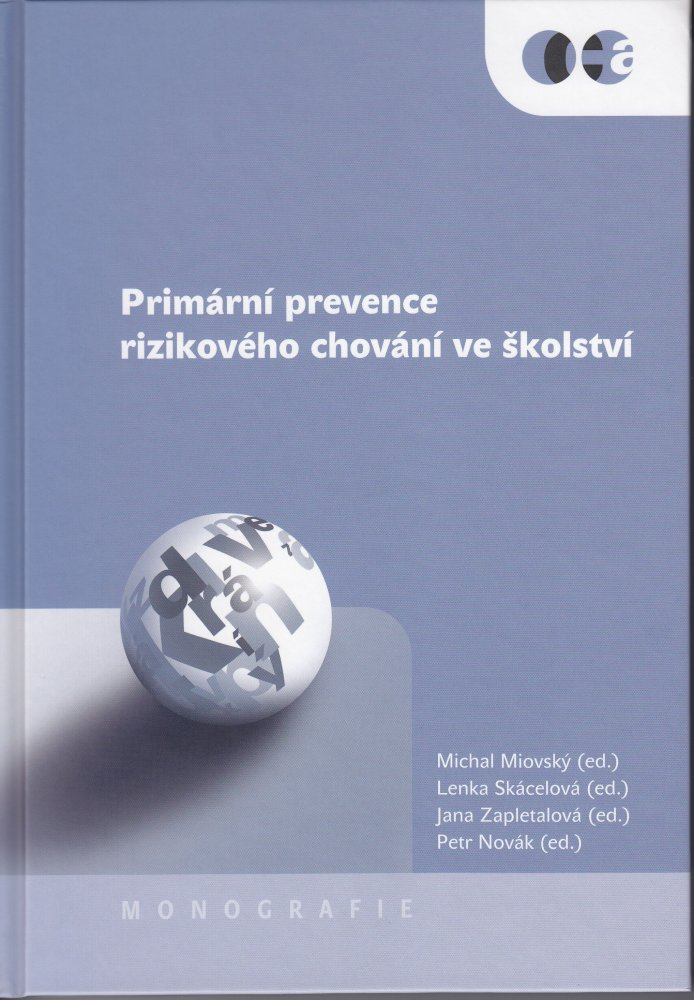